МБОУ «Борисовская средняя общеобразовательная школа»
применение кейс – технологии на уроках математики
Шерина Светлана Алексеевна,
учитель математики
I квалификационной 
категории
Знание только тогда знание, когда оно добыто усилием собственной мысли, а не памятью.						Л.Н. Толстой
В жизни нам постоянно приходится решать проблемы! А учит ли этому школа?
Решение проблем в жизни
1. Жизнь ставит нас в ситуацию затруднения. Мы формулируем цель: «Чего мы хотим добиться?»
2.Мы обдумываем варианты решения, определяем, хватит ли знаний и умений. 
3. Мы пытаемся решить проблему (при необходимости добывая новые знания)
4.Получив результат,  мы сравниваем его с целью. Делаем вывод – добились своего или нет.
Структура традиционного урока
1. Учитель проверяет д/з учеников

2. Учитель объявляет новую тему

3. Учитель объясняет новую тему

4. Учитель организует закрепление знаний учениками
Знание только тогда знание, когда оно добыто усилием собственной мысли, а не памятью.						Л.Н. Толстой
Необходимо искать новые подходы к организации учебного процесса
обеспечивает:
формирование готовности к саморазвитию и непрерывному образованию;
проектирование и конструирование социальной среды развития обучающихся в системе образования;
активную учебно-познавательную деятельность обучающихся
Что такое «Кейс» ?
- описание конкретной практической ситуации, методический прием обучения по принципу «от типичных ситуаций, примеров – к правилу, а не наоборот», предполагает активный метод обучения, основанный на рассмотрении конкретных (реальных) ситуаций.
-  набор специально разработанных учебно-методических материалов на различных носителях (печатных, аудио-, видео- и электронные материалы), выдаваемых учащимся для самостоятельной работы.
В чем преимущество кейсов ?
возможность оптимально сочетать теорию и практику;
способствует развитию умения анализировать ситуации, оценивать альтернативы, выбирать оптимальный вариант и планировать его осуществление
Кейс - технология работает на развитие:
Учебно - информационной компетенции
Коммуникативной (социальной) компетенции
ИЗ ЧЕГО СОСТОИТ КЕЙС ?
кейс
вспомогательная информация, необходимая для анализа кейса
задания к кейсу
описание конкретной ситуации
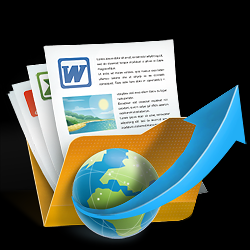 Виды кейсов
печатный кейс (может содержать графики, таблицы, диаграммы, иллюстрации и т.д.)
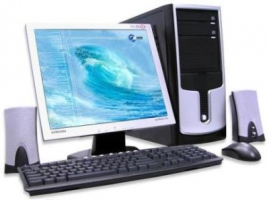 мультимедиа - кейс (зависит от технического оснащения школы).
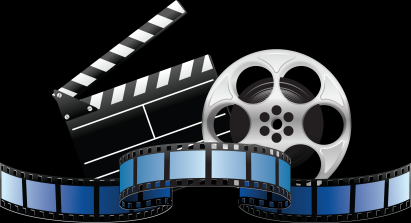 видео кейс (может содержать фильм, аудио и видео материалы)
Технология работы с кейсом
I этап - знакомство с ситуацией, её особенностями; 
II этап - выделение основной проблемы (проблем); 
III этап - предложение концепций или тем для «мозгового штурма»; 
IV этап - анализ последствий принятия того или иного решения; 
V этап - решение кейса — 
предложение одного или 
нескольких вариантов 
последовательности действий.
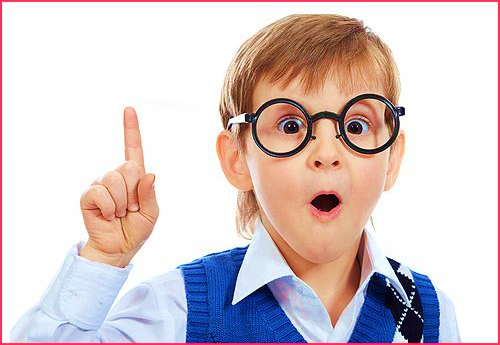 Действия учителя в кейс – технологии
1) создание кейса или использование уже имеющегося;         
2) распределение учеников по малым группам (4-6 человек);    
3) знакомство учащихся с ситуацией, системой оценивания   решений проблемы, сроками выполнения заданий, организация работы учащихся в малых группах, определение докладчиков; 
4) организация презентации решений в малых группах;               
5) организация общей дискуссии;                                           
6) обобщающее выступление учителя, его анализ ситуации;    
7) оценивание учащихся учителем
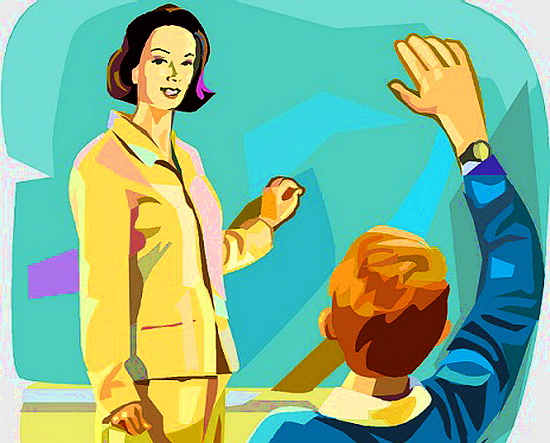 Применение «кейс» - технологии в математике
Кейс по теме «Проценты».
Урок обобщения и систематизации знаний в 5 классе.
Тип кейса: практический.
Содержание кейса.
В семье Ивановых, состоящей из мамы, папы и пятилетней Маши,  семейный бюджет на месяц делится следующим образом:
Задания:
1. Рассчитайте, какая сумма в рублях идет на каждую статью расхода, если Машина мама зарабатывает 15 000 рублей, а Машин папа 20 000 рублей в месяц.
2. Смогут ли Ивановы съездить через полгода по путевке в пансионат Крыма, потратив на это деньги из копилки, если зарплату папе и маме поднимут единовременно на 15%, а цены на продукты единовременно поднимутся в среднем на 6 %? (Цена путевки на трех человек, включая дорогу)  - 72 000 рублей.
Кейс по теме «Симметрия»
Урок открытия нового знания 
Тип кейса: исследовательский кейс
Класс 8
Термин «симметрия» по-гречески означает «соразмерность, пропорциональность, одинаковость в расположении частей. 
С симметрией мы встречаемся везде – в природе, технике, искусстве, науке. Понятие симметрии проходит через всю многовековую историю человеческого творчества. Оно встречается уже у истоков человеческого развития. Издавна человек использовал симметрию в архитектуре. Древним храмам, башням средневековых замков, современным зданиям она придает гармоничность, законченность. Что же такое симметрия?
Класс делится на 2 группы, каждая группа получает задачу:
Исследование проведите по следующей схеме.
Рассмотрите выбранные объекты и ответьте на вопросы: обладают ли они симметрией? Если – нет, то почему? Если - да, то какой? Почему вы так решили?
Добавьте и исследуйте свой объект.
Опишите, в чем вы видите сходство частей симметрии/ различие частей симметрии. Исследование запишите в таблицу по форме:
*Сделайте коллаж с использованием изображений своих объектов.
3. Сделайте общие выводы (выполните по плану):
Симметрична ли форма всех выбранных объектов?
Есть ли точное сходство в деталях?
Сделайте вывод о наличии симметрии в архитектуре, строительстве, искусстве. Используют ли люди в архитектуре, строительстве, искусстве понятие симметрии? Если да, то зачем? Если нет, то почему?
Примеры мини – кейсов на егэ
В городском парке имеется пять аттракционов: карусель, колесо обозрения, автодром, «Ромашка» и «Весёлый тир». В кассах продаётся шесть видов билетов, каждый из которых позволяет посетить один или два аттракциона. Сведения о стоимости билетов представлены в таблице.
 
 
 





Какие билеты должен купить Андрей, чтобы посетить все пять аттракционов и затратить не более 900 рублей?
В ответе укажите какой-нибудь один набор номеров билетов без пробелов, запятых и других дополнительных символов.
Семья из трёх человек планирует поехать из Санкт-Петербурга в Вологду. Можно ехать поездом, а можно — на своей машине. Билет на поезд на одного человека стоит 1500 рублей. Автомобиль расходует 8 литров бензина на 100 километров пути, расстояние по шоссе равно 700 км, а цена бензина равна 30 рублей за литр. Сколько рублей придётся заплатить за наиболее дешёвую поездку на троих?
Интернет-провайдер предлагает три тарифных плана.



 
 



Пользователь предполагает, что его трафик составит 350 Мбайт в месяц, и исходя из этого выбирает наиболее дешёвый тарифный план. Сколько рублей должен будет заплатить пользователь за месяц, если его трафик действительно будет равен 350 Мбайт?
Для транспортировки 42 тонн груза на 1200 км можно воспользоваться услугами одной из трёх фирм-перевозчиков. Стоимость перевозки и грузоподъёмность автомобилей каждого перевозчика указаны в таблице.





 
 Сколько рублей придётся заплатить за самую дешёвую перевозку?
Результаты использования «Кейс-метода»
Социаль-
ные
Учебные
1.Усвоение новой информации
2.Освоение метода сбора данных
3.Освоение метода анализа
4. Умение работать с текстом
5. Соотнесение теоретических и практических знаний
1. Развитие умений самостоятельной работы и работы в группе2. Получение коммуникативных навыков3. Развитие презентационных умений4. Формируют интерактивные умения, позволяющие эффективно взаимодействовать и принимать коллективные решения
Результаты выполненных проектов должны быть «осязаемыми», т.е., если это теоретическая проблема, то конкретное ее решение, если практическая - конкретный результат, готовый к использованию (на уроке, в школе, в реальной жизни).
Интернет – ресурсы:
1. http://www.fipi.ru/content/otkrytyy-bank-zadaniy-ege

2. http://ped-kopilka.ru/blogs/olga-mihailovna-kunavina/formirovanie-universalnyi-uchebnyh-deistvii-na-urokah-matematiki-s-pomoschyu-keis-metoda.html

3. http://fb.ru/article/190068/keys-tehnologiya-v-obrazovanii-keys-tehnologii-v-doshkolnom-obrazovanii
Спасибо за внимание!